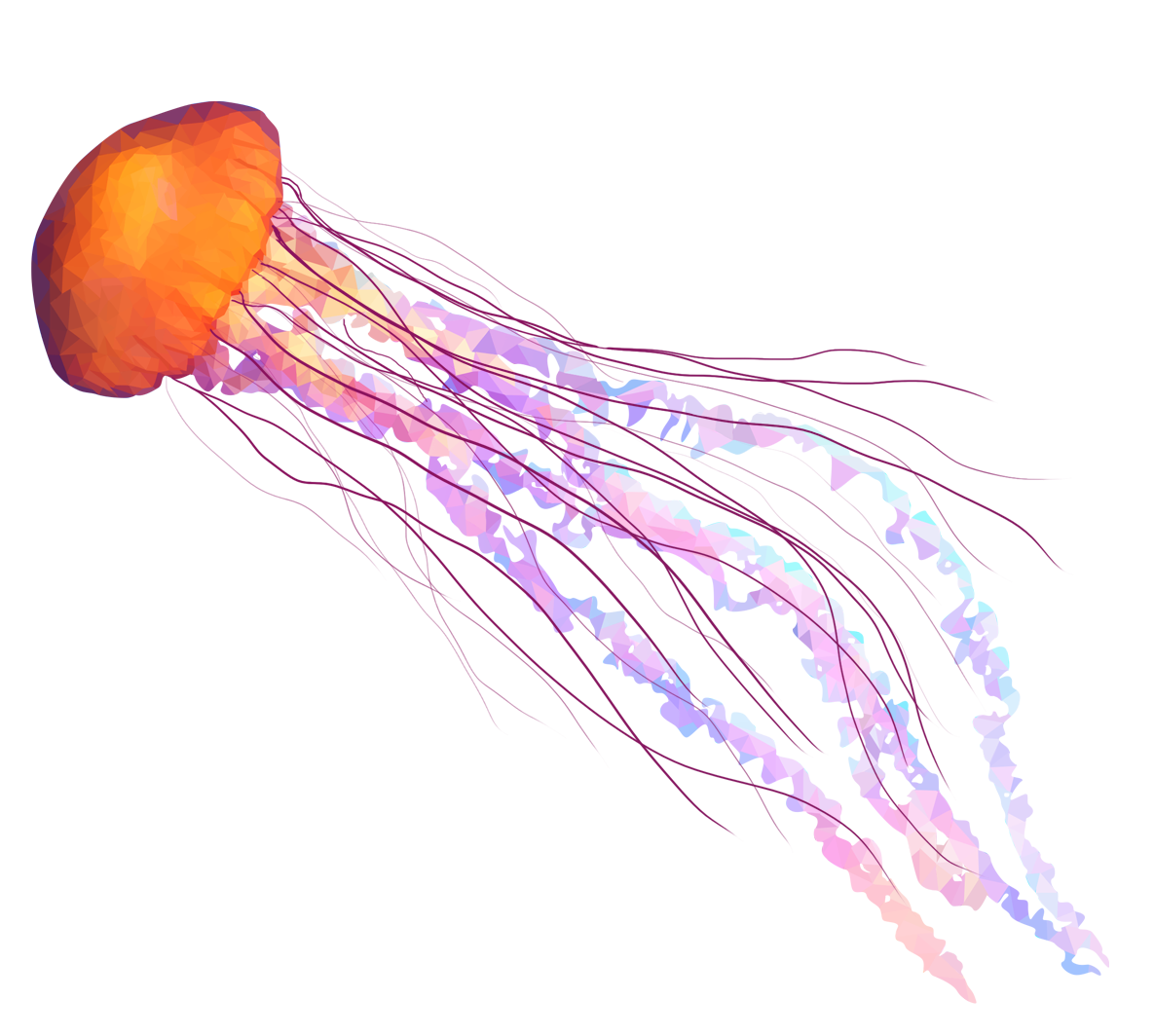 夏日浪花的印記
梁弘志https://docs.google.com/presentation/d/1mNaTtzCNWYe0wXcGtFvlFYeN8LmJtBisjAejcbR5gVs/edit?usp=sharing
[Speaker Notes: 歡迎大家聆聽我的發表，我是梁弘志，一名芳療師，也是一位潛水教練，我發表的主題是夏日浪花的印記，由於檔案太大無法上傳，請至此連結下載]